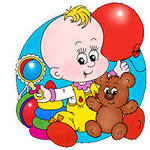 Адаптация ребенка к условиям детского сада
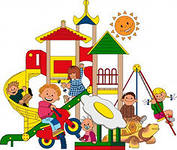 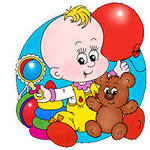 Адаптация
Биологическая адаптация – это перестройка физиологических систем организма, обеспечивающая целесообразное приспособление к новым условиям.
Социальная адаптация – способность изменить свое поведение в зависимости от новых социальных условий.
Факторы влияющие на протекание адаптации
Возраст ребенка
1.5 года - 2 года
Старше 3-х лет
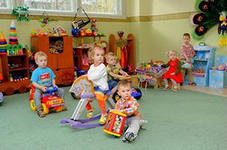 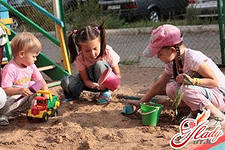 Поведение ребенка в период адаптации
- повышенная плаксивость
 -капризность
 - нервозность
 - резкая смена настроения
 - появление вредных привычек
- изменение поведения и привычек
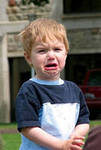 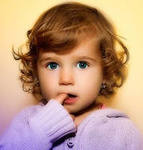 Кому адаптироваться легче
Детям , которых готовили 
к посещению 
детского сада заранее
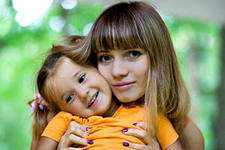 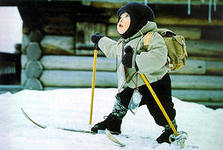 Детям , физически здоровым
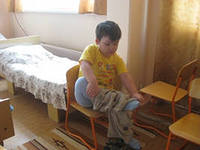 Детям , имеющим навыки 
самообслуживания
Подготовка ребенка к детскому саду
Укрепление здоровья, физическое развитие
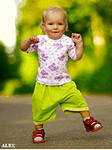 Эмоциональная готовность
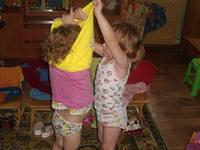 Развитие самостоятельности
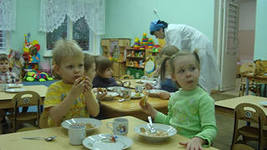 Режим дня 
          и рацион питания
Эмоциональная готовность
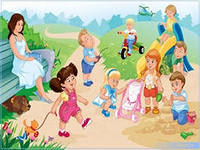 Знакомство с детским садом
Подготовка к расставанию с мамой
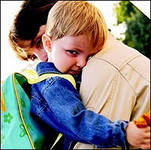 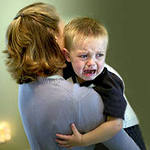 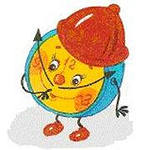 Подготовка к режиму детского сада
Построить своим режим дня дома 
схожим с режимом для детского сада
Ранний утренний подъем
Обязательный дневной сон с 13.00-15.00
Прогулки на улице на детских площадках
Ночной сон не позднее 21.00
Рацион питания приближен к меню детского сада
Молочные продукты (творог, кефир, йогурты)
Различные каши (молочные и на воде)
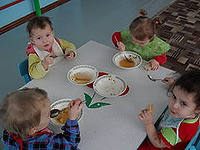 Супы
Компоты, кисели
Мясные изделия (котлеты, биточки) и т.п.
Развитие самостоятельности
Самостоятельно одеваться, раздеваться и умываться с небольшой помощью взрослых
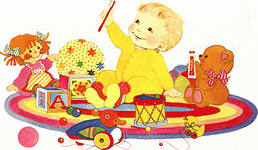 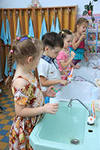 Самостоятельно 
и аккуратно кушать
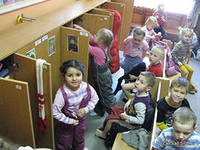 Аккуратно 
складывать свои 
вещи
Мыть руки и умываться перед и после еды, после прогулки и посещения туалета
Приучать к культуре поведения
Здороваться со взрослыми и детьми
Употреблять слова просьбы, благодарности (дайте пожалуйста, можно взять, спасибо)
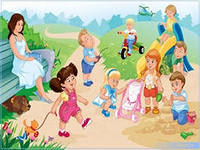 Культура поведения на 
улице и в помещении
Формировать умения общения со сверстниками
Посещать детские площадки, чтобы ребенок играл вместе с другими детьми
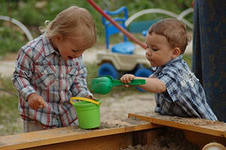 Развивать игровую деятельность
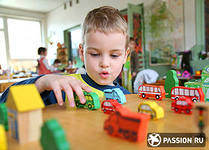 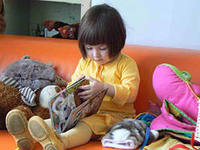 Первое время  посещения детьми 
детского сада
Ознакомление воспитателя с особенностями ребенка,
 его привычек.
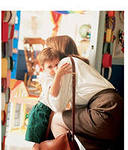 Избегать посещение публичных мест, 
с большим уровнем шума.
Создание дома комфортную, спокойную обстановку.
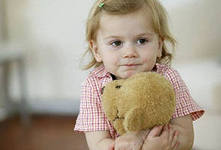 Спокойно относится к плачу 
и смене настроения у ребенка.
Снизить собственную тревожность за ребенка.
Не делайте ошибок!
НЕЛЬЗЯ НАКАЗЫВАТЬ ЗА ПЛАЧЬ.
НЕЛЬЗЯ ПУГАТЬ ДЕТСКИМ САДОМ.
НЕ ОТЗЫВАТЬСЯ О ВОСПИТАТЕЛЯХ
 И О ДЕТСКОМ САДИКЕ ПЛОХО ПРИ РЕБЕНКЕ.
НЕЛЬЗЯ ОБМАНЫВАТЬ РЕБЕНКА.
Спасибо за внимание!
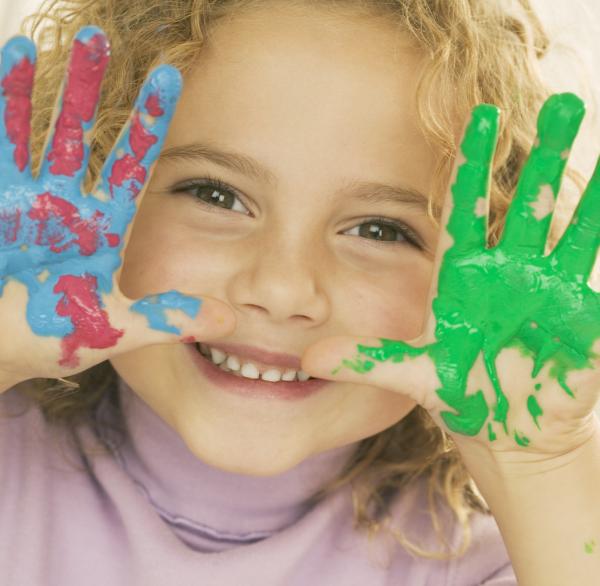